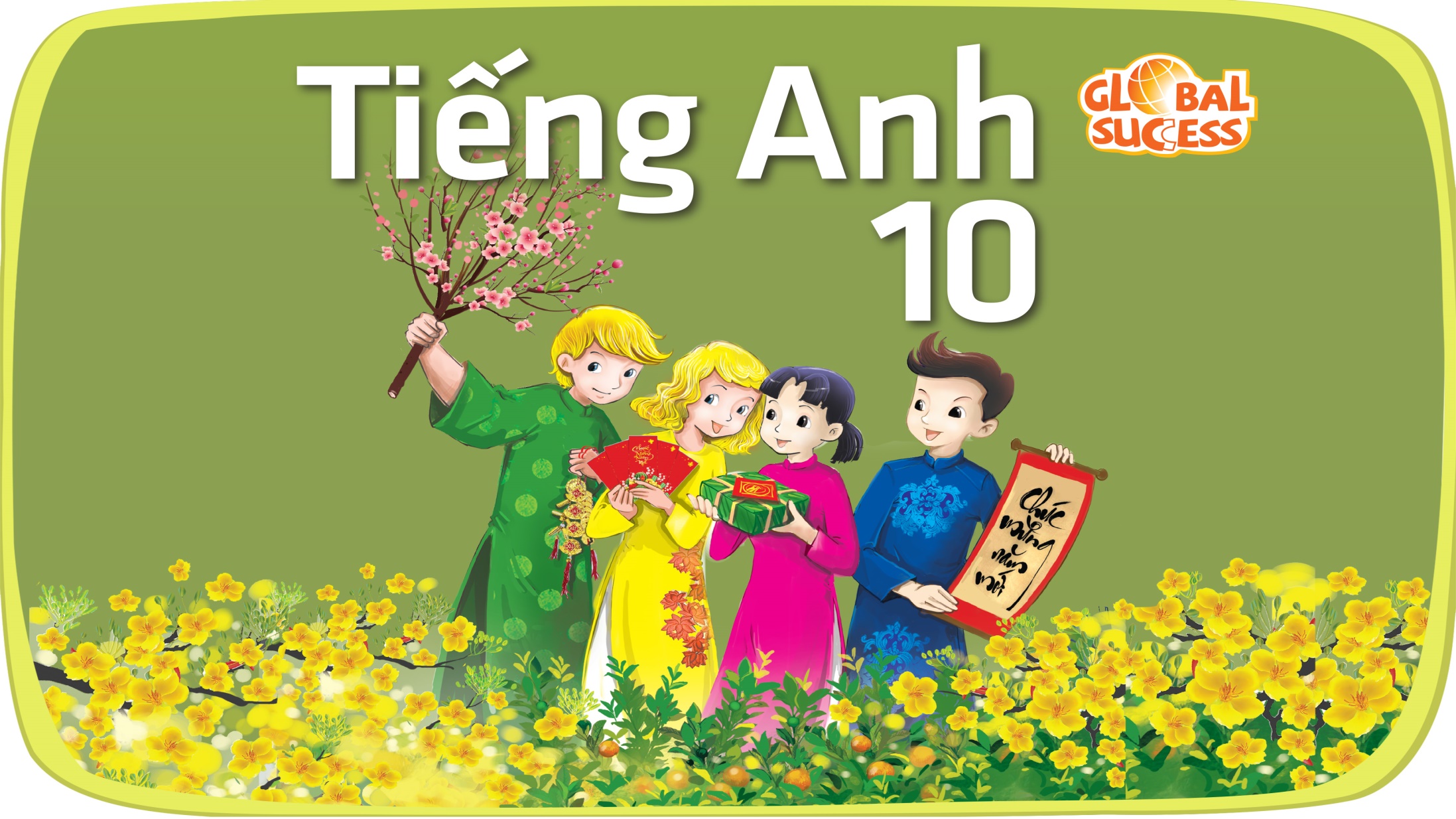 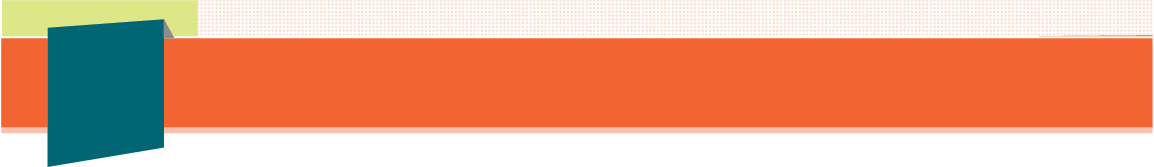 1
Unit
7
VIET NAM AND INTERNATIONAL ORGANISATIONS
FAMILY LIFE
Unit
LESSON 5
LISTENING
Viet Nam’s participation in international organisations
Unit
1
1
FAMILY LIFE
Family Life
Unit
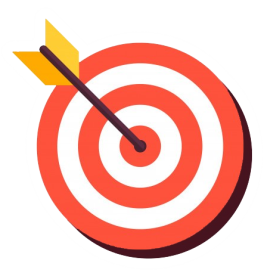 OBJECTIVES
Listen for specific information in a talk about Viet Nam’s foreign relations
Identify and use lexical items related to international relations
LISTENING
LESSON 5
Game: To be or not to be
WARM-UP
Task 1: Which of the statements are true about Viet Nam's foreign relations?
PRE-LISTENING
Task 2: True or false.
Task 3: Complete the sentences.
WHILE-LISTENING
POST-LISTENING
Task 4: Discussion
CONSOLIDATION
Wrap-up
Homework
LISTENING
LESSON 5
Game: To be or not to be
WARM-UP
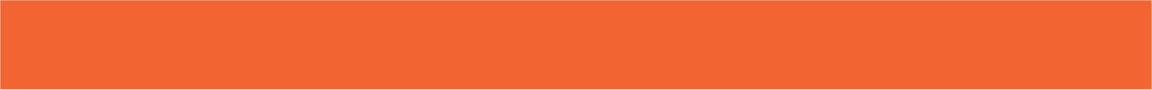 WARM-UP
Game: To be or not to be
Names of international organisations will appear on the board.
If you think:
	- Vietnam is a member  STAND UP!
	- Vietnam is not a member  STAY SEATED!
One wrong answer  Eliminated!
The final students win.
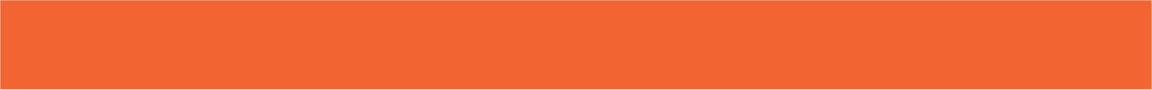 WARM-UP
United Nations Organization (UN)
Yes! Viet Nam is a member.
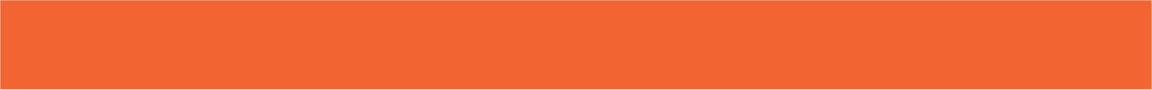 WARM-UP
World Trade Organisation (WTO)
Yes! Viet Nam is a member.
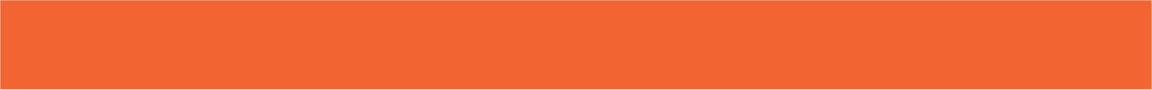 WARM-UP
International Monetary Fund (IMF)
Yes! Viet Nam is a member.
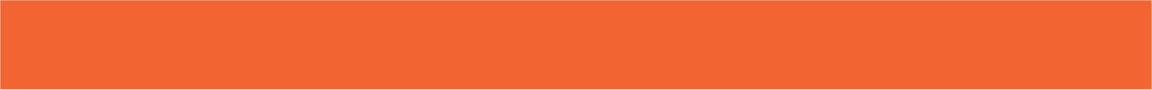 WARM-UP
The World Bank
Yes! Viet Nam is a member.
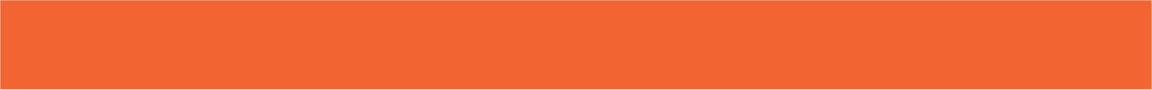 WARM-UP
South Asian Association for Regional Cooperation (SAARC)
Viet Nam is not a member.
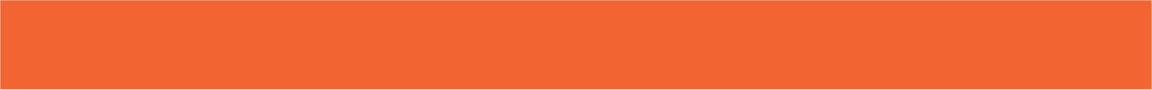 WARM-UP
Association of Southeast Nations (ASEAN)
Viet Nam is a member. 
Viet Nam is a Southeast Asian country!
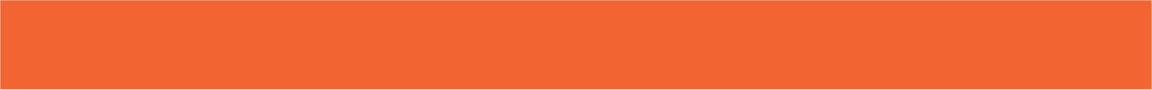 WARM-UP
Organisation for Economic Cooperation & Development (OECD)
Viet Nam is not a member.
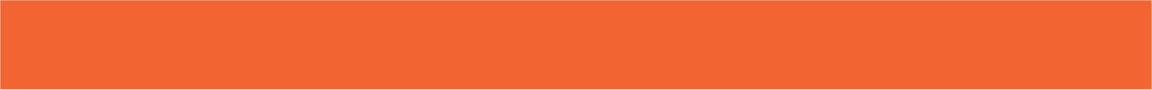 WARM-UP
Asian Infrastructure Investment Bank (AIIB)
Viet Nam is a member.
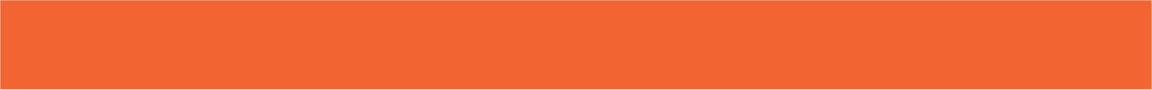 WARM-UP
New Development Bank 
(BRICS Development Bank)
Viet Nam is not a member.
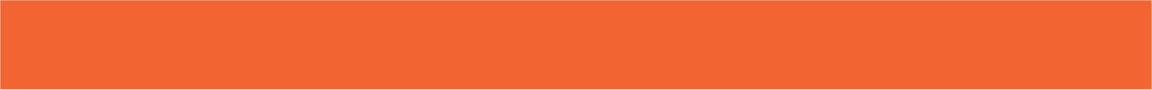 WARM-UP
G-77 – Group of 77
Viet Nam is a member.
LISTENING
LESSON 5
Game: To be or not to be
WARM-UP
Task 1: Which of the statements are true about Viet Nam's foreign relations?
PRE-LISTENING
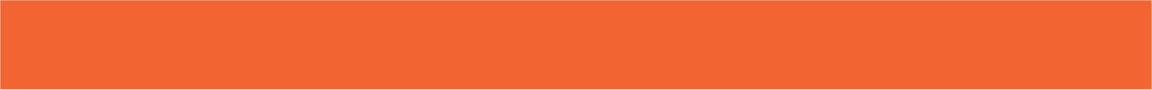 PRE-LISTENING
1
Work in pairs. Discuss which of the following statements are true about Viet Nam's foreign relations.
1. Viet Nam is a member of different international organisations. 
2. Viet Nam is willing to develop friendly relations with other countries.
3. Viet Nam only wants to form relations with its neighbours.
4. Viet Nam has become more active in the international community.
LISTENING
LESSON 5
Game: To be or not to be
WARM-UP
Task 1: Which of the statements are true about Viet Nam's foreign relations?
PRE-LISTENING
Task 2: True or false.
Task 3: Complete the sentences.
WHILE-LISTENING
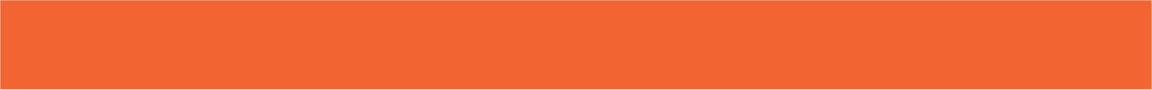 WHILE-LISTENING
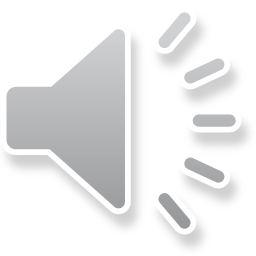 2
Listen to a conversation about Viet Nam’s foreign relations. Decide whether the following statements are true (T) or false (F).
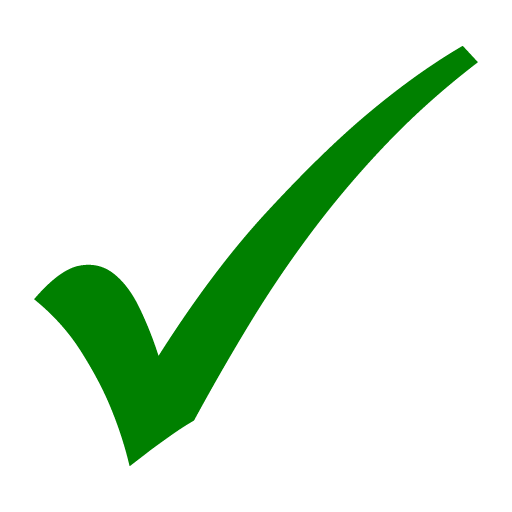 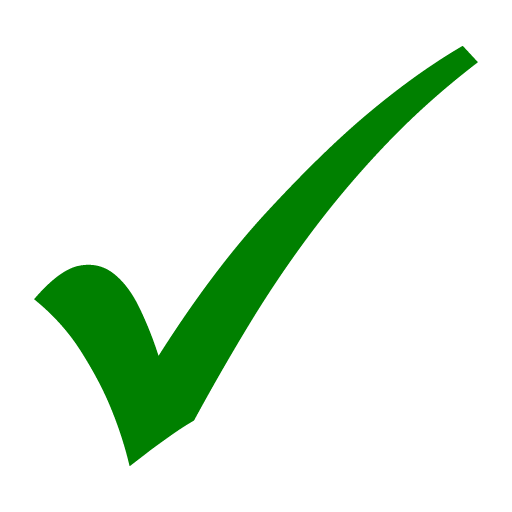 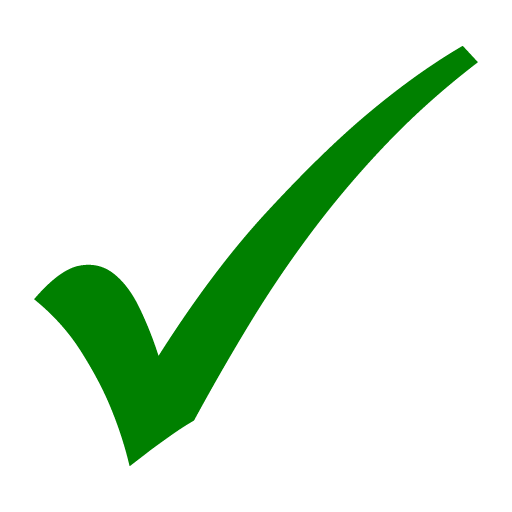 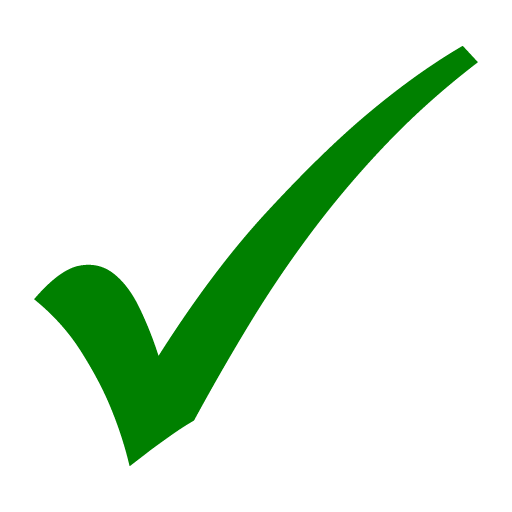 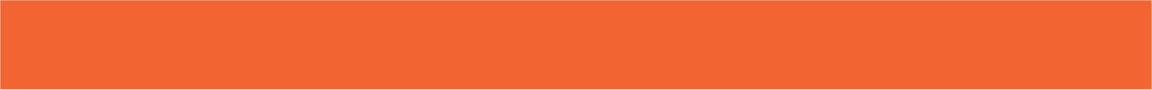 WHILE-LISTENING
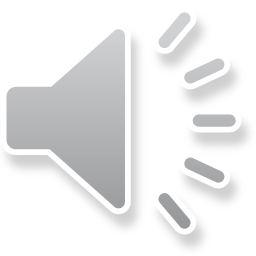 3
Listen to the conversation again and complete each sentence with no more than TWO words from the recording.
1. Viet Nam is currently a member of different ___________ organisations.
2. Viet Nam is a _______________ of many countries in the international community.
3. Viet Nam has sent officers to ___________ in the UN’s peacekeeping activities.
4. Developing foreign relations has helped Viet Nam gain many ___________ benefits.
international
reliable partner
participate
economic
LISTENING
LESSON 5
Game: To be or not to be
WARM-UP
Task 1: Which of the statements are true about Viet Nam's foreign relations?
PRE-LISTENING
Task 2: True or false.
Task 3: Complete the sentences.
WHILE-LISTENING
POST-LISTENING
Task 4: Discussion
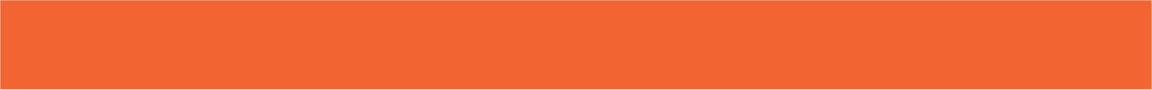 POST-LISTENING
4
Work in groups. Discuss the following questions.
Which of the following are the benefits for Viet Nam as a member of international organisations? Can you add more?
Promoting its culture and getting to know other cultures
Creating more educational opportunities for both Vietnamese and foreign students
Increasing both local and international tours
Facilitating imports and exports
In your group: Choose one international organisation and make a mind map!
LISTENING
LESSON 5
Game: To be or not to be
WARM-UP
Task 1: Which of the statements are true about Viet Nam's foreign relations?
PRE-LISTENING
Task 2: True or false.
Task 3: Complete the sentences.
WHILE-LISTENING
POST-LISTENING
Task 4: Discussion.
CONSOLIDATION
Wrap-up
Homework
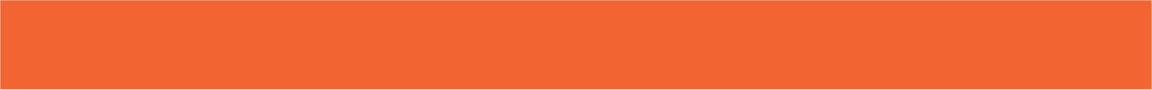 CONSOLIDATION
1
Wrap-up
Listening for specific information skill
Knowledge and concepts of international organisations
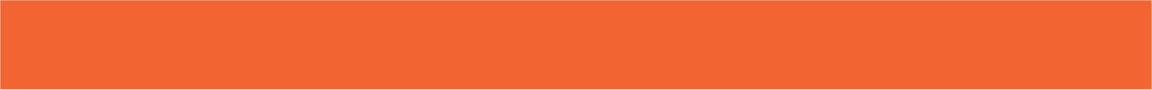 CONSOLIDATION
2
Homework
Exercises in the workbook 
Project preparation
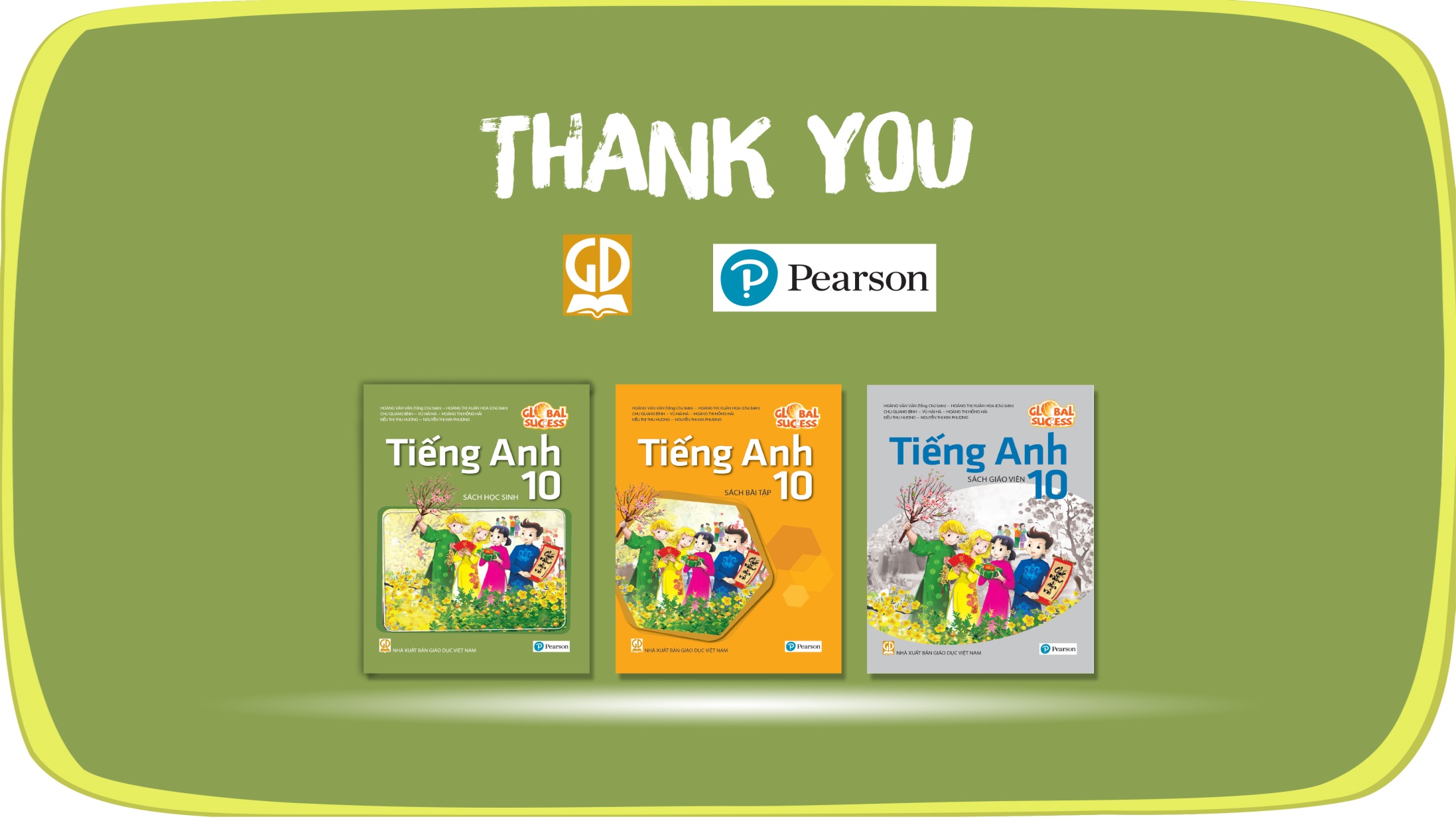 Website: hoclieu.vn
Fanpage: facebook.com/tienganhglobalsuccess.vn/